Our Brains in a Pandemic
Leadership Short
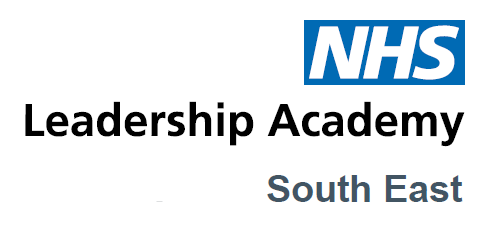 Is there something else going on in our brains which can explain our behaviour – when we can’t explain it ourselves?
‘Your Brain at Work’ – by David Rock, explores the role of our brain when it comes to behaviour.  In his research he was struck by how many times he heard neuroscientists talk about different scenarios which created a threat response in us i.e. an impaired ability to function rationally, problem solve, make decisions and build relationships
David Rock organised these scenarios around a framework - SCARF

Status – is there anything happening which might make you feel undermined?  
Certainty – our ability to know what the future holds
Autonomy – what choices do you have?  
Relatedness – how safe and trusting your relationships with others feel
Fairness – your perception of whether something happening is ‘fair’ or not

SCARF can be helpful to explain the reasons for our own behaviour – and also to reflect on when                            trying to understand what might be going on for other people.

A really positive angle on all of this is that leaders can all do small things against each of                                           these domains to help their people feel less threatened.
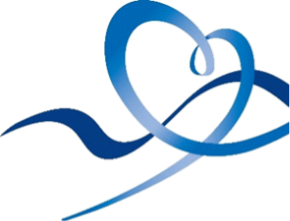 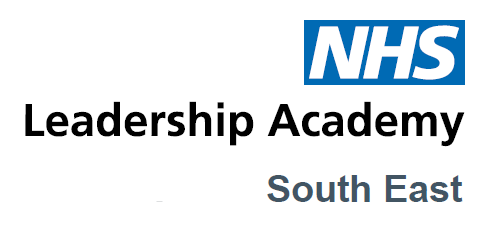 Our Brains in a Pandemic
Leadership Short
Contacts
South East Leadership and Lifelong Learning TeamWebsite: 	https://se.leadershipacademy.nhs.uk
Email: 	nhsi.sell@nhs.net
Twitter:	@SELA_NHS
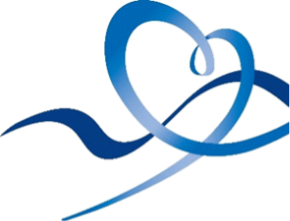